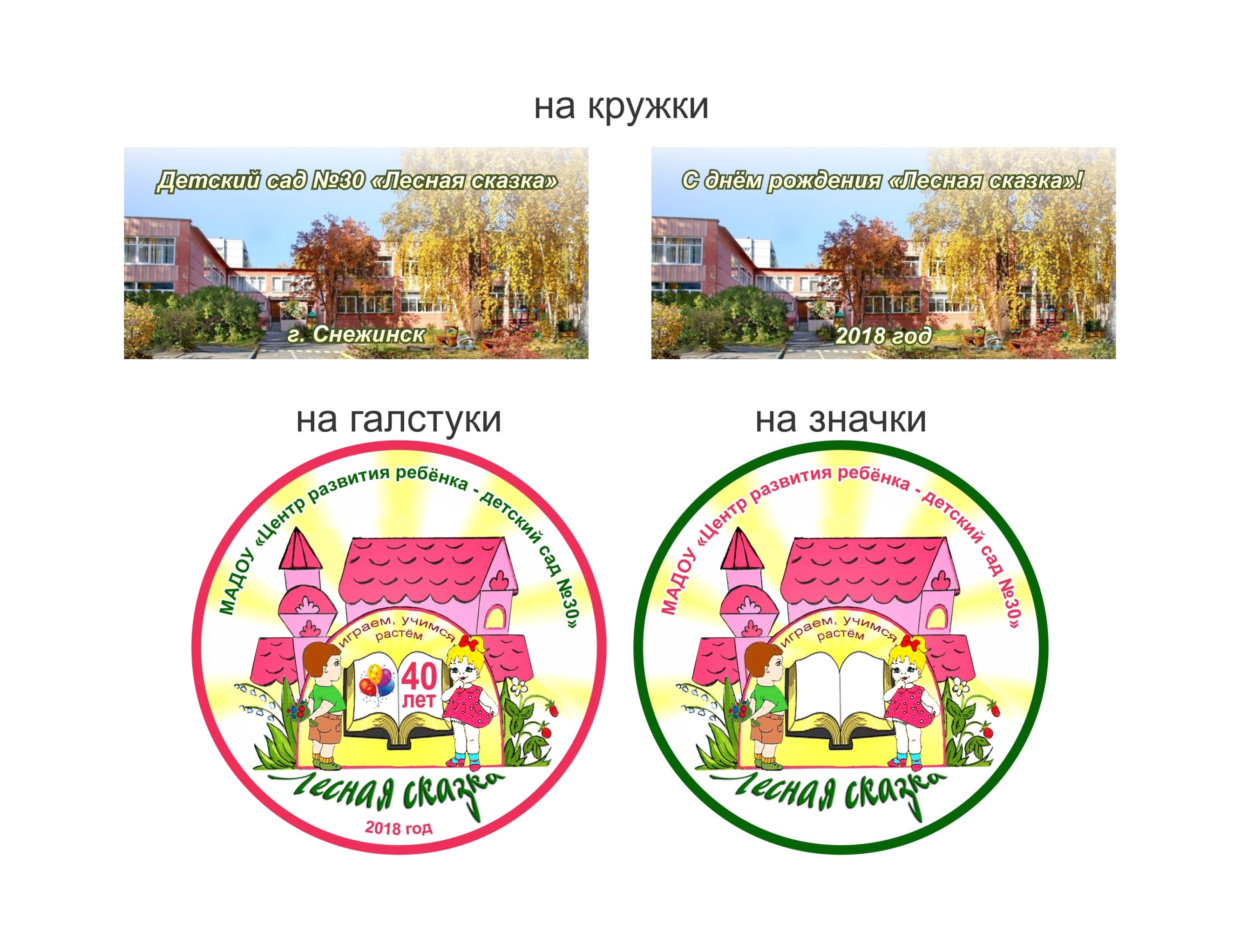 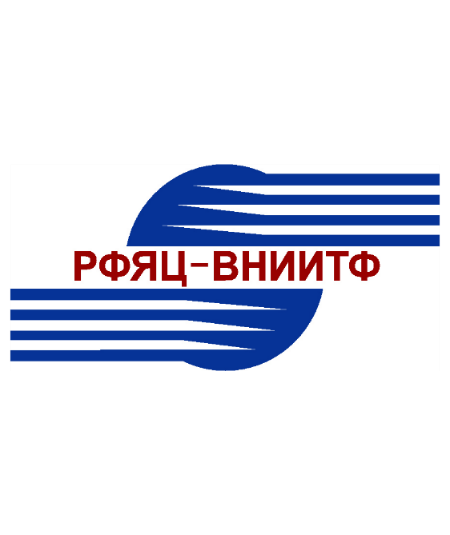 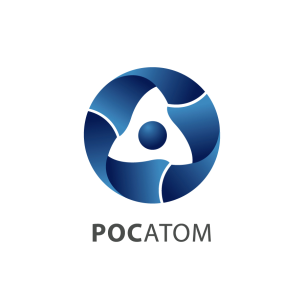 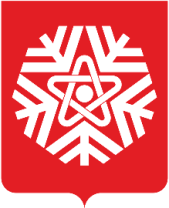 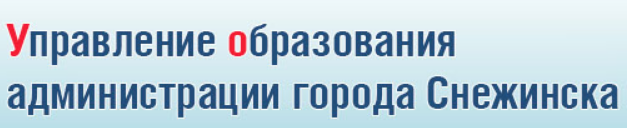 Образовательный проект
«ИКаРёнок»


Будущее начинается сегодня
Муниципальное автономное дошкольное образовательное учреждение Снежинского городского округа «Центр развития ребёнка – детский сад №30»
Обоснование необходимости проекта
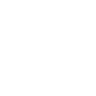 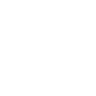 Перспективность применения роботехники, 
ее универсальность, высокие образовательные возможности, обеспечивающие организацию максимально продуктивной творческой деятельности детей
Государственный и социальный заказ на развитие  технического творчества детей и молодёжи
Цель нашего проекта
приобщение детей дошкольного возраста совместно с родителями к техническому творчеству в рамках повышения престижности технических профессий ФГУП РФЯЦ ВНИИТФ имени академика Е.И. Забабахина; формирование сообщества педагогов и детей, занимающихся инновационной деятельностью, расширения сетевого взаимодействия образовательных организаций
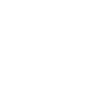 3
Задачи проекта
Задача 1
Задача 4
Задача 2
Задача 3
формирование сообщества педагогов, занимающихся, развитием технического творчества и инженерных навыков дошкольников, создание единого пространства общения и обмена опытом.
выявление одарённых, талантливых детей, обладающих нестандартным мышлением, способностями к конструктивной деятельности;
формирование активной  родительской позиции в части поддержки и развития  технического творчества детей на основе продуктивного сотрудничества ДОУ и семьи;
развитие у дошкольников интереса к моделированию и конструированию, стимулирование детского технического творчества;
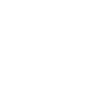 4
Риски нашего проекта и пути их преодоления
Риск №4
Возможность возникновения ситуации «неуспеха» по причине разного уровня подготовки участников мероприятия.
Риск №3
Недостаток квалифицированных кадров по данному направлению.
Риск №1
Время проведения проекта является с одной стороны удобным, потому что декабрь не загружен мероприятиями и есть время на работу над проектом. Но с другой стороны данный период возможен рост заболеваемости детей.
01
04
03
02
Риск №2
Требуются финансовые затраты на приобретение образовательных конструкторов.
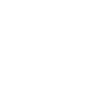 о этот проект? 
Определение конкретных целей, которые ставятся для решениленно
5
Основное содержание проекта
Участники проекта:
воспитанники дошкольных образовательных учреждений;
семьи воспитанников;
педагогические работники. 
специалисты  федерального ядерного центра имени академика Е.И. Забабахина.
6
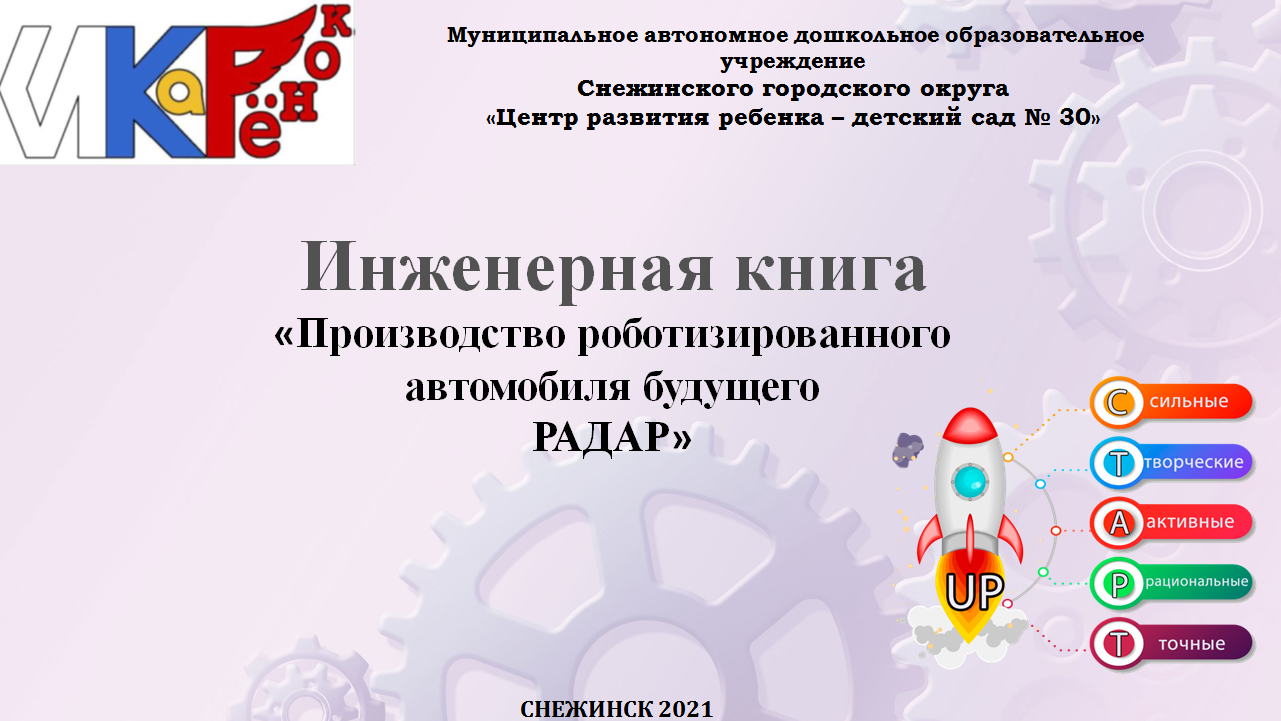 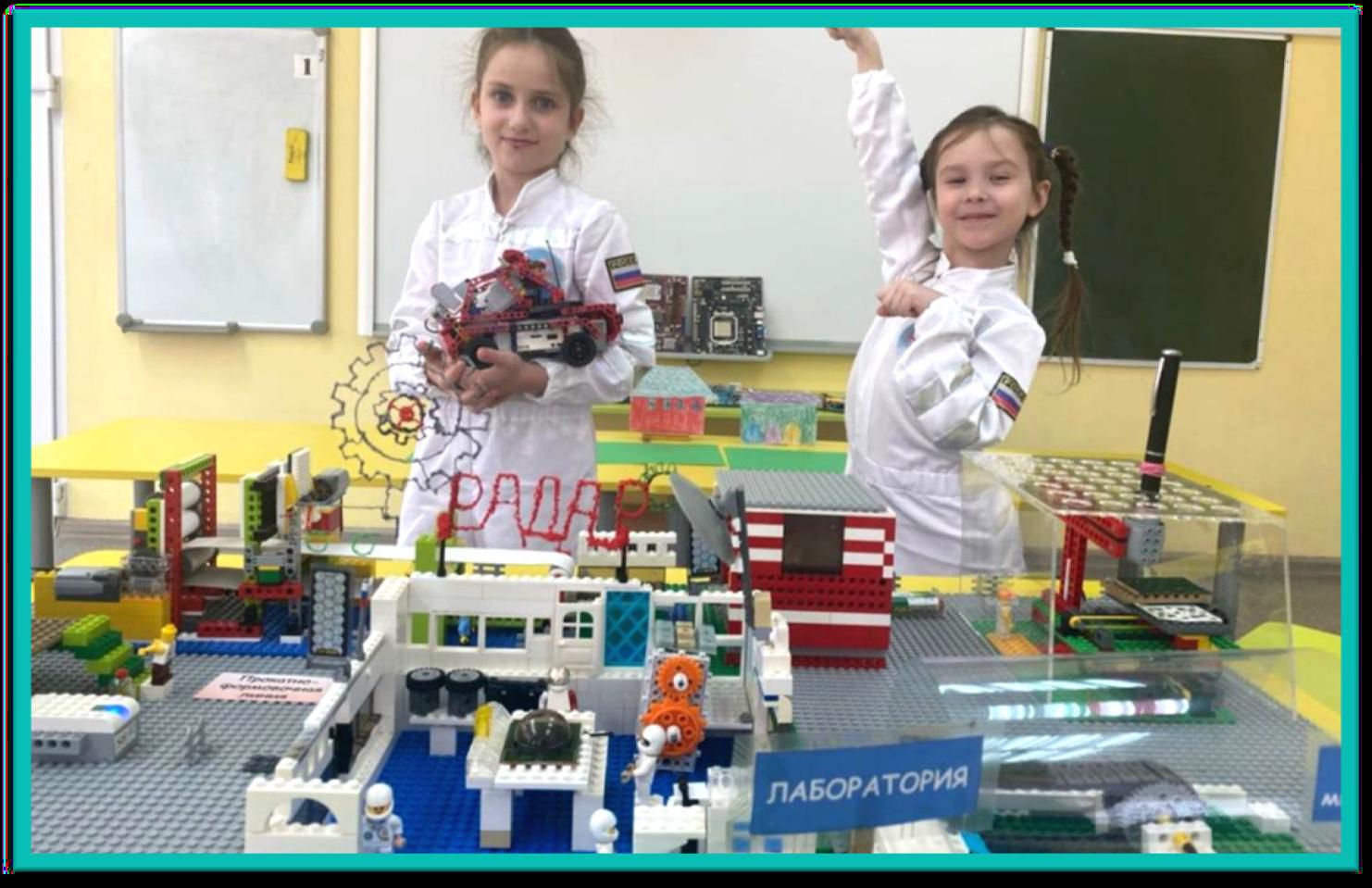 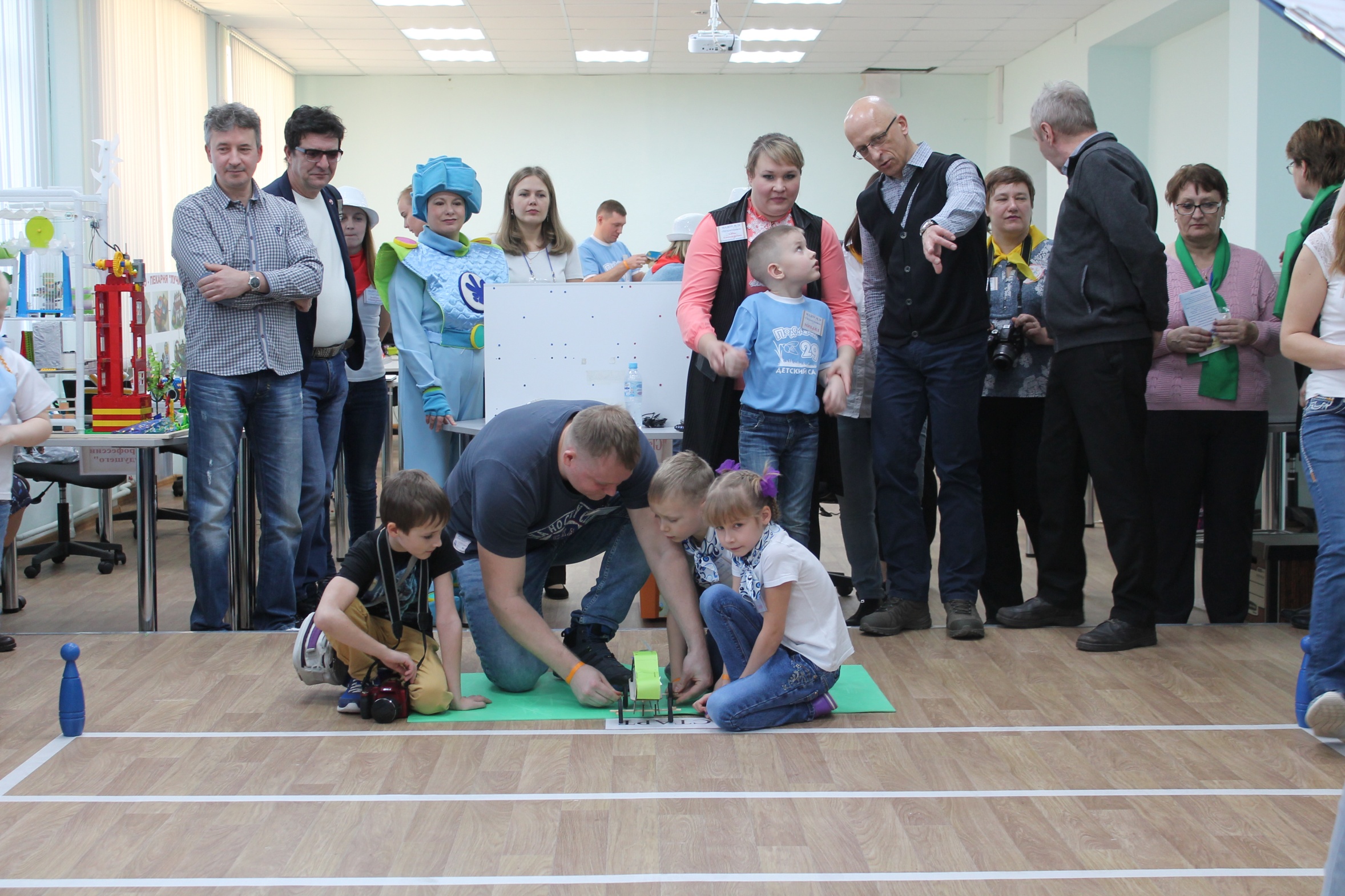 7
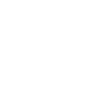 Методы оценки результатов
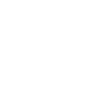 Анкетирование педагогов дошкольных образовательных учреждений города и родителей воспитанников принимавших участие в соревнованиях.
Социальный заказ на ежегодное проведение мероприятия.
В дошкольных образовательных учреждениях разработаны и внедрены в образовательный процесс дополнительные образовательные программы по робототехнике.
8
Партнёры проекта
Для чего этот проект? 
Определение конкретных целей, которые ставятся для решения поставленной проблемы, а также задач, которые будут решаться для достижения поставленной цели
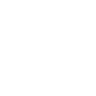 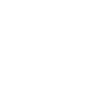 9
Ожидаемый и полученный конечный результат…
100% участие в мероприятиях дошкольных образовательных учреждений города, имеющих возрастную категорию детей от 5 до 7 лет.
Создание  единого  пространства для  педагогического общения и обмена опытом, увеличение количества педагогов, активно внедряющих образовательную робототехнику в работе с детьми.
Удовлетворены потребности дошкольников в техническом, эстетическом творчестве, в самовыражении, в приобщении к социально-значимым целям, в общественной оценке своей работы.
Педагогические работники мотивированы на повышение квалификации по направлению «техническое творчество», распространение и внедрение передового педагогического опыта.
Обогащена развивающая предметно – пространственная среда в группах ДОУ (приобретены  программируемые конструкторы, созданы технические центры).
Сформирована активная родительская позиция в части поддержки и развития  технического творчества детей на основе продуктивного сотрудничества ДОУ и семьи. 
Налажено тесное сотрудничество с образовательными учреждениями города.
10
Пути дальнейшего развития проекта
Преемственность дошкольного и начального общего образования по направлению робототехника.
Участие команд дошкольных образовательных учреждений в городах присутствия Госкорпорации «Росатом»
Продолжение сотрудничества  с РФЯЦ-ВНИИТФ
11